Carson Allsteadt #7
Class of 2018 Opposite

Address Line 1
Address Line 2

Cell: 
Email:
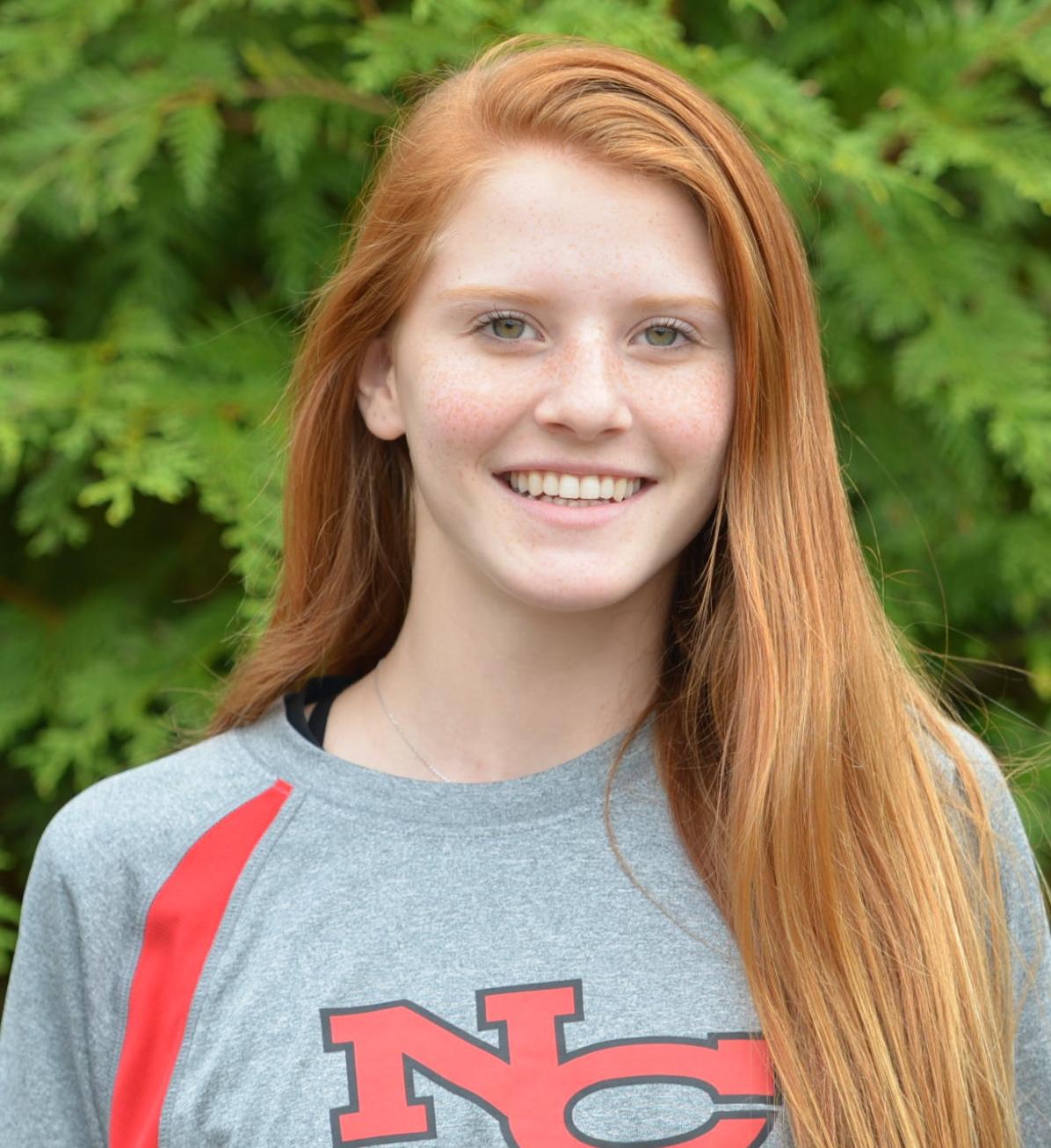 STATS
Position: Opposite
Hand: Left
Height: 5’11”
Jersey #:  7

VOLLEYBALL
Club Name - Club Location
Club team information (including team name)
Statistics and accolades 
Club Director or Club Coach contact information 

High School Name - High School Location
Statistics and accolades 
High School Coach contact information 

Link to highlight video:  https://www.youtube.com/watch?v=h9I7k_Z9PzU&t=3s

ACADEMICS
Graduation Year: 2018 
GPA: 
ACT/SAT scores:
Academic awards or accolades

EXTRACURRICULAR
Extracurriculars, community service, volunteer work, jobs, etc.
Standing Reach: 7’6”
Block Touch: 9’3”
Approach Touch: 9’9”
Vertical Jump: 27”